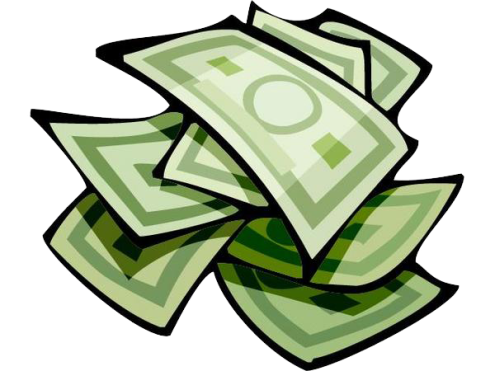 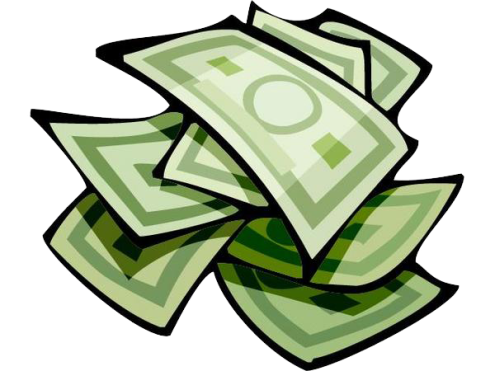 Unit 1: Money
Quantity Theory of Money
2/8/2011
Learning Methods
Three economic languages
 verbal (words)
 algebraic (math)
 graphical (diagrams)
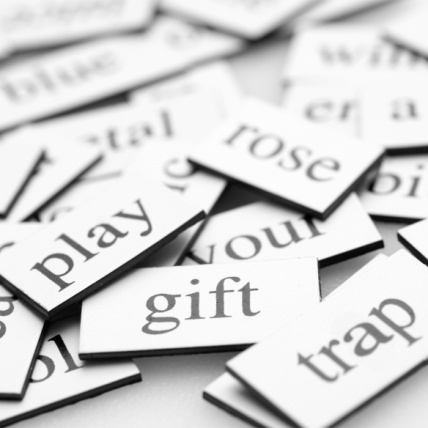 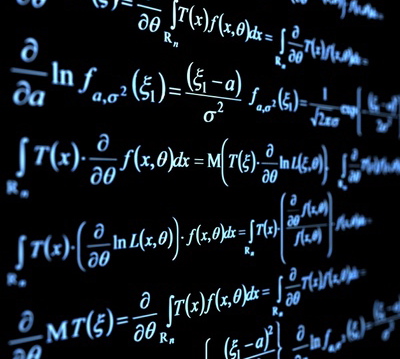 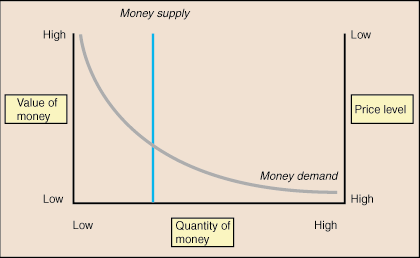 Equation of Exchange
The equation of exchange is the fundamental mathematical idea of monetary theory.
MSV = Py
Definitions
P
purchasing power of money (PPM) –
the basket of goods and services that a
single dollar can buy (“price” of money) 

price level (P) –
weighted average of prices in the economy

PPM ≡ 1/P
Definitions
Price level is stated in terms of price indexes.

Price indexes are inherently imprecise because you have to pick goods to include in the index and weight them.
There is no price index that includes everything.
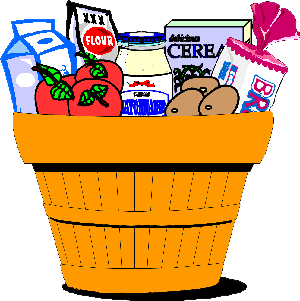 Government price indexes
 consumer price index (CPI)
 producer price index (PPI)
 GDP deflator
Definitions
inflation –
a rise in the price level (fall in PPM)

deflation –
a fall in the price level (rise in PPM)
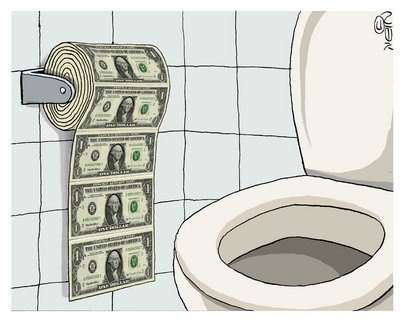 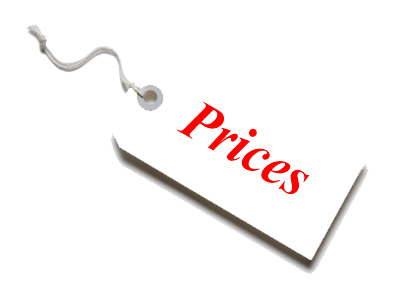 Definitions
relative prices –
implicit barter ratios between goods 

Price levels move independently of relative prices.

If the relative price of one thing goes up, logically the relative price of another thing must go down.
Definitions
real variables – “constant” dollars

nominal variables – “current” dollars

Capital letter variables are nominal. Lowercase letter variables are real.

nominal/P = real

Y/P = y
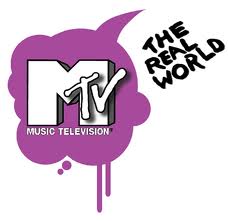 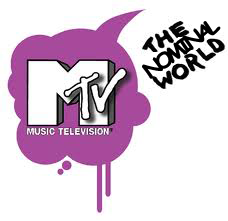 Definitions
y
aggregate output –
total production of final
goods and services in the economy

aggregate income –
Total income of factors of production
(land, labor, capital) in the economy

For our purposes:
y ≡ aggregate output = aggregate income
Definitions
y
Y ≡ nominal output
y ≡ real output

Y/P = y
Py = Y

In the equation of exchange,
we use a lowercase y (real output)
rather than capital Y (nominal output).
This is more precise than Mishkin’s notation.
Definitions
MS
MS ≡ money supply

The money supply can be
in terms of any of the
monetary aggregates:
M1, M2, M3, MB, MZM.

Again, we will use more precise notation than Mishkin, which just uses M instead of MS.
Definitions
MS/P ≡ real money stock

real money balance –
quantity of money in real terms

Real money balance is an important concept in the Keynesian money demand theory and in later studies of seigniorage.
MS/P
Definitions
V
velocity of money (V) –
average number of times a unit of money turns over in a given period

Velocity is defined as total spending divided by the quantity of money:
V ≡ Py/MS

So the equation of exchange is an identity: 
MSV = Py
Equation of Exchange
The American neoclassical economist Irving Fisher first conceived of the equation of exchange and the quantity theory of money in his book
The Purchasing Power of Money published in 1911.
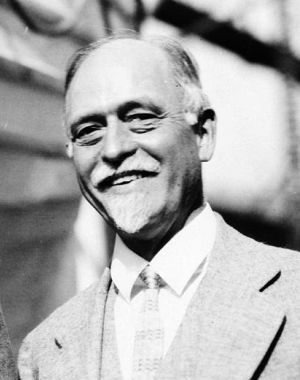 Equation of Exchange
Fisher originally conceived the equation of exchange with all transactions instead of all final transactions.

Fisher version
MSVT = Pt

Modern version:
MSV = Py
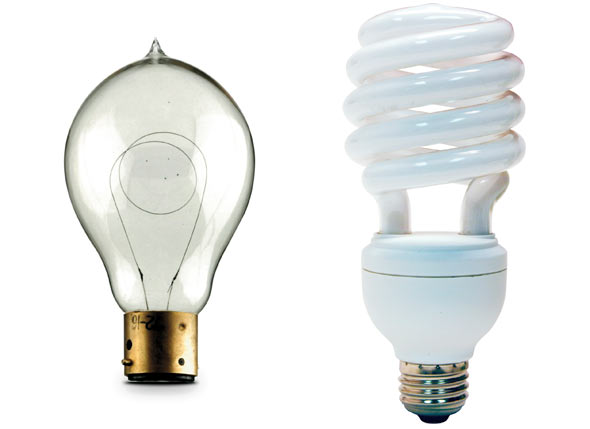 Equation of Exchange
MSV = Py
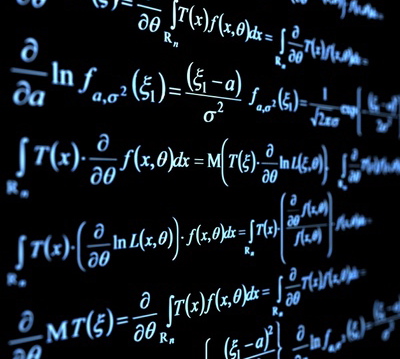 Important notes
 an identity, not a theory (V ≡ Py/MS)
 right side is nominal output (Y = Py)
 MS can be any monetary aggregate
   (changing the aggregate changes V)
Quantity Theory of Money
The quantity theory of money conceived by Irving Fisher makes two important assumptions.
Assumptions
 velocity is constant
 wages and prices are completely flexible
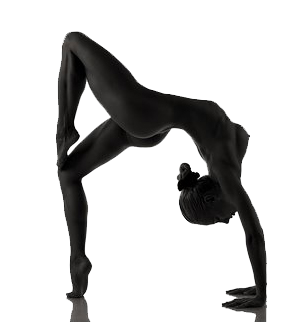 V
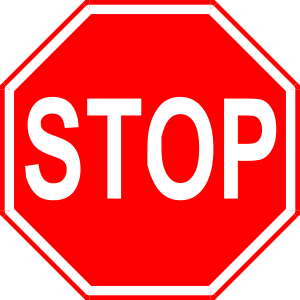 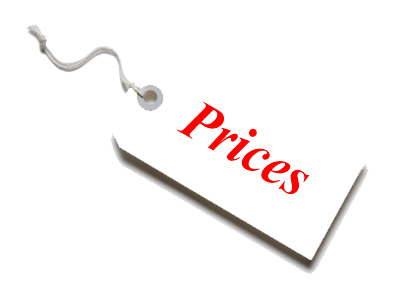 Quantity Theory of Money
If velocity is constant`V  then ΔMS → ΔPy
(doubling MS will double Py).
`VMS = Py

If P is completely flexible and y is sticky,
assume`y:  ΔMS → ΔP
(doubling MS will double P).
`VMS  = `yP
Quantity Theory of Money
k
Applying the quantity theory of money,
the equation of exchange can be
reformulated into the Cambridge equation
to make the intuition clearer.

 k ≡ 1/V (a constant)
MSV = Py
MS = (1/V)Py

MS = kPy
Graphical Version
We write MS instead of the M Mishkin uses.
MSV = Py
This is to save us a step.
We should use money demand not money supply:
MDV = Py
But we equilibrate demand with supply:
MS = MD
Therefore:
MSV = Py
Graphical Version
The graphical version uses the money demand equation and the money supply equation to find equilibrium.

Money demand:
MD = Py/V

Money supply:
MS = C
(C is a constant)
Graphical Version
MD = Py/V
MS = C
MS
PPM
(1/P)
MD
M
Graphical Version
MS↑ → PPM↓ →P↑

increasing the
money supply
shifts the MS curve out
move along MD
PPM goes down
P = 1/PPMP goes up
MS'
MS
PPM
(1/P)
PPM1
MD
PPM2
M
Graphical Version
MS'
MS
PPM
(1/P)
MS↑ → PPM↓ →P↑

matches the math:
MSV = Py
`V(MS↑) = `y(P↑)
PPM1
MD
PPM2
M
Graphical Version
V↓ → MD↑ 
→ PPM↑ → P↓

decreasing velocity
shifts the MD curve out
move along MS
PPM goes up
P = 1/PPMP goes down
MD = Py/V
MS
PPM
(1/P)
PPM2
PPM1
MD'
MD
M
Graphical Version
V↓ → MD↑ 
→ PPM↑ → P↓

matches the math:
MSV = Py
`MS(V↓) =`y(P↓)
MD = Py/V
MS
PPM
(1/P)
PPM2
PPM1
MD'
MD
M
Graphical Version
y↑ → MD↑ 
→ PPM↑ → P↓

increasing real output
shifts the MD curve out
move along MS
PPM goes up
P = 1/PPMP goes down
MD = Py/V
MS
PPM
(1/P)
PPM2
PPM1
MD'
MD
M
Graphical Version
y↑ → MD↑ 
→ PPM↑ → P↓

matches the math:
MSV = Py
`MS`V = (y↑)(P↓)
MD = Py/V
MS
PPM
(1/P)
PPM2
PPM1
MD'
MD
M
Graphical Version
MS
Important insight
If something doesn’t affect MS or MD, then it can’t effect the price level.

MDV = Py
MS = C
PPM
(1/P)
MD
M
Graphical Version
MS
PPM
(1/P)
The real money stock is the area of the rectangle.

MS/P = (MS)(1/P)
= (MS)(PPM)
MD
MS/P
real money stock
M
Liquidity Preference Theory
V
But empirical evidence shows that velocity is not a constant.

Velocity declines during severe economy contractions. 

Even in the short run velocity fluctuates too much to be viewed as constant.

This paved the way for a new theory.
Liquidity Preference Theory
John Maynard Keynes,
the father of macroeconomics, wrote The General Theory of Employment, Interest, and Money in 1936.
His theory of demand for money, which he called the liquidity preference theory, explored the question
“Why do individuals hold money?”
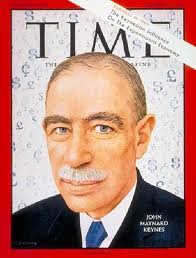 Liquidity Preference Theory
Keynes’ reasons individuals hold money
 transactions motive
 precautionary motive
 speculative motive
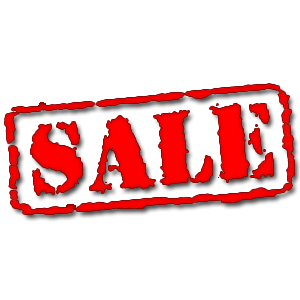 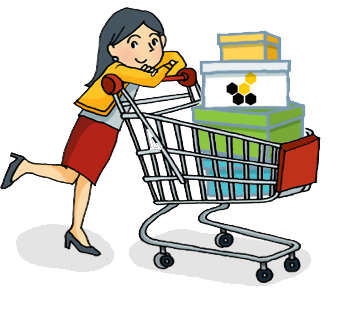 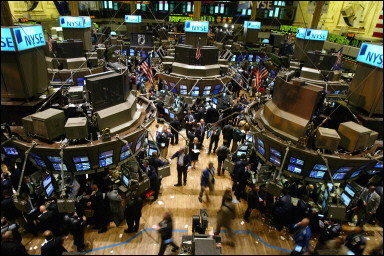 Liquidity Preference Theory
transactions motive –
money is a medium of exchange
that can be used to carry out
everyday transactions

Keynes believed transactions
were proportional to income.
Thus the transactions component
of MD depends entirely on y.
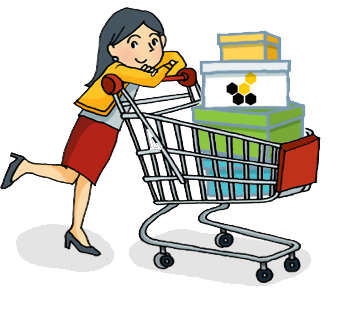 Liquidity Preference Theory
precautionary motive –
people hold money as a cushion against an unexpected purchase need

Keynes thought precautionary balances were based on future transactions, and thus were proportional to income.
Thus the precautionary component
of MD depends entirely on y.
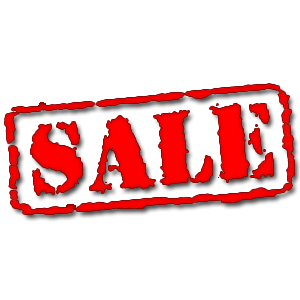 Liquidity Preference Theory
speculative motive –
people hold money as an
alternative store of wealth to bonds

Keynes thought people would switch from bonds to money when they believed bond values would fall.
Thus the speculative component
of MD depends on the interest rate.
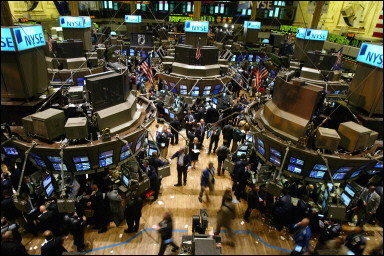 Liquidity Preference Theory
Keynes thought interest rates should be in a narrow band.  When interest rates are higher than the band, people expect them to fall.  When lower than the band, people expect them to rise.

If interest rates rise, then the price of a bond falls.  So if you expect interest rates to rise, you expect a capital loss from holding bonds.
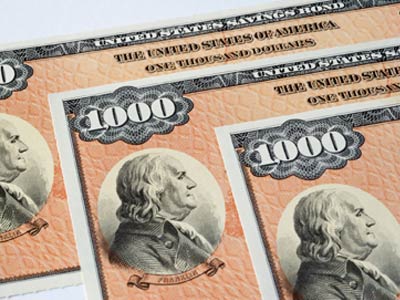 Liquidity Preference Theory
Keynes’ reasons individuals hold money
 transactions motive (positively related to y)
 precautionary motive (positively related to y)
 speculative motive (negatively related to i)

MD/P = f(i,y)
fi = –
fy = +
P/MD = 1/f(i,y)
Py/MD = y/f(i,y)
V = y/f(i,y)
Liquidity Preference Theory
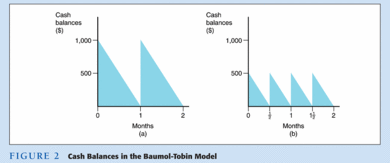 average cash balance halves
 velocity doubles
 gained interest from bonds
William Baumol and James Tobin showed transactions and precautionary money demand are also sensitive to the interest rate because people will vary how frequently they visit the bank based on interest rates.
Liquidity Preference Theory
transactions demand –
money demand for transactions
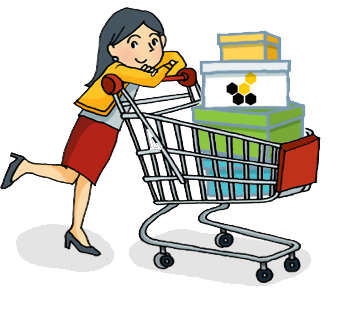 Vectors
 population: N↑ → y↑ → MD↑ → P↓
 output/person: y/N↑ → y↑ → MD↑ → P↓
 vertical integration: merge↑ → MD↓ → P↑
 clearing system efficiency: eff.↑ → MD↓ → P↑
Liquidity Preference Theory
Vectors
 population: e.g., black death, baby boom
 output/person: e.g., Internet revolution (productivity)
 vertical integration: e.g., oil company buys gas stations
 clearing system efficiency: e.g., credit card use
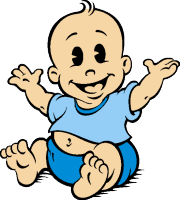 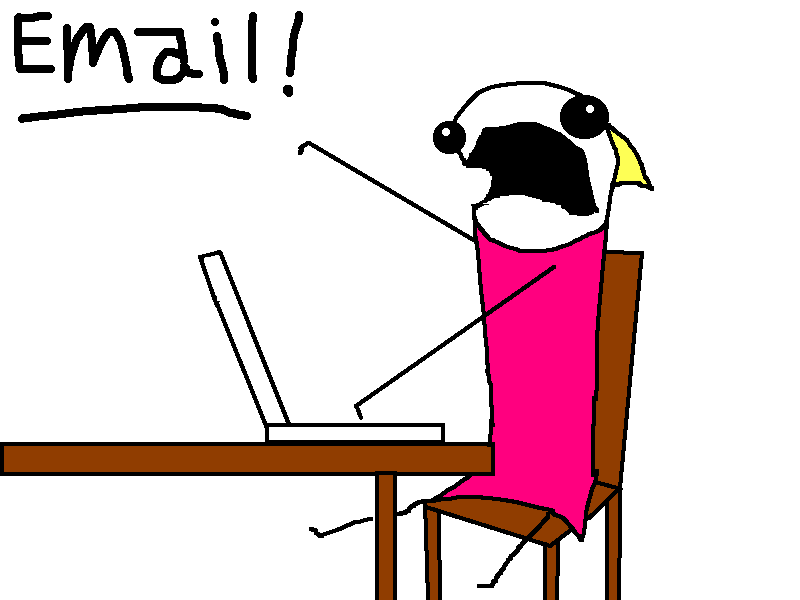 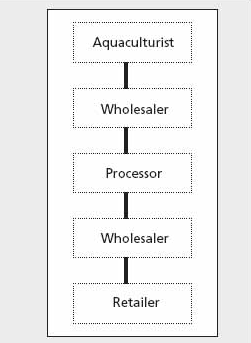 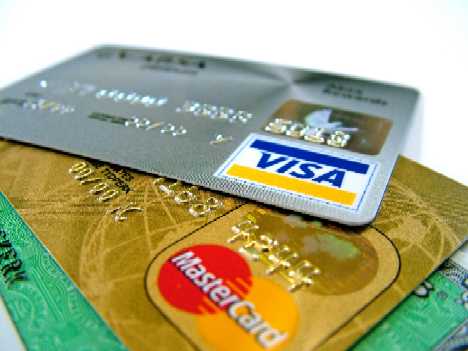 Liquidity Preference Theory
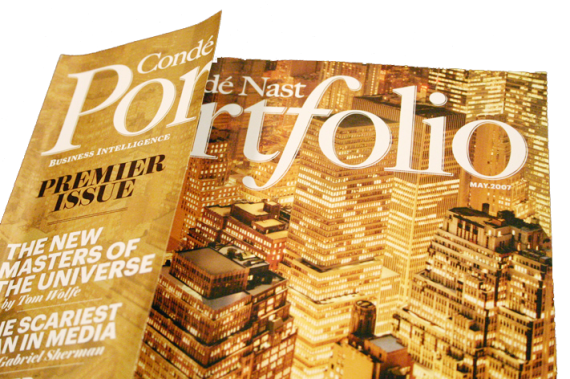 portfolio demand –
money demand as a store of value
(captures precautionary and speculative)
Vectors
 wealth: W↑ → MD↑ → P↓
 uncertainty: uncertainty↑ → MD↑ → P↓
 interest differential: i↑ → MD↓ → P↑
 anticipations about inflation: πe↓ → MD↑ → P↓
Liquidity Preference Theory
Vectors
 wealth: e.g., win the lottery
 uncertainty: e.g., travel to a foreign country
 interest differential: i.e., interest rate soars
 anticipations about inflation: e.g., print money non-stop
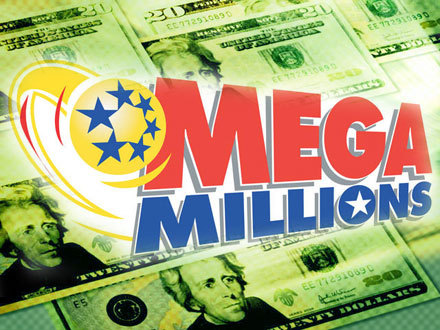 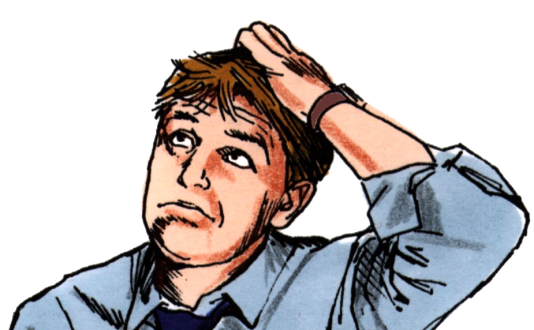 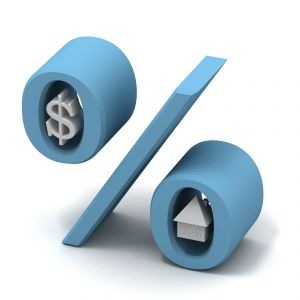 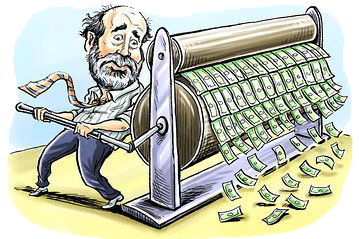 Graphical Version
MS
i
MD
M
Graphical Version
MS'
MS
i
MS↑ → i↓

increasing the
money supply
shifts the MS curve out
move along MD
i goes down
i1
MD
i2
M
Graphical Version
MD = Py/V
MS
i
y↑ → MD↑ → i↑

increasing real output
shifts the MD curve out
move along MS
i goes up
i2
i1
MD'
MD
M
Graphical Version
MD = Py/V
MS
i
P↑ → MD↑ → i↑

increasing price level
shifts the MD curve out
move along MS
i goes up
i2
i1
MD'
MD
M
Modern Quantity Theory
Milton Friedman is a Nobel prize winning economist from the Chicago school who led the free market fight against Keynesianism in the 60’s, 70’s, and 80’s.  He developed a modern quantity theory of money based on his permanent income hypothesis and an expanded asset demand theory.
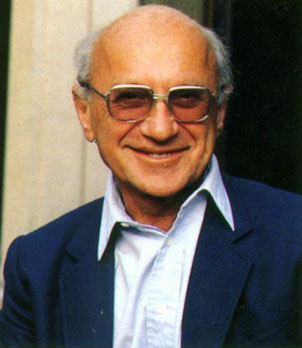 Modern Quantity Theory
The permanent income hypothesis is that people spend money based on perceived average life income.

The life-cycle hypothesis is one variant: young and old spend more than they earn, middle age earn more than they spend.
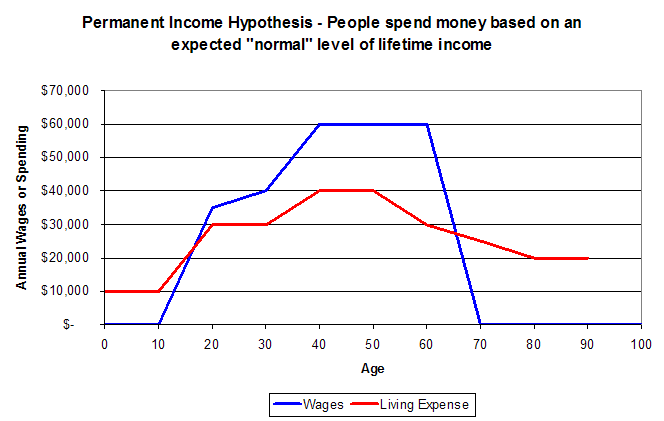 Modern Quantity Theory
MD/P = f(yP, rb – rm, re – rm, πe – rm)
MD/P = demand for real money balances
yP = present discounted value of all future earnings
rm = expected return on money
rb = expected return on bonds
re = expected return on equity (stocks)
πe = expected inflation rate

MD positively correlated to yP
MD negatively correlated to other terms
Modern Quantity Theory
MD/P = f(yP, rb – rm, re – rm, πe – rm)

Under Friedman’s theory, changes
in interest rates have little effect
on the demand for money.
Therefore, his money demand
equation can be approximated by:

MD/P = f(yP)
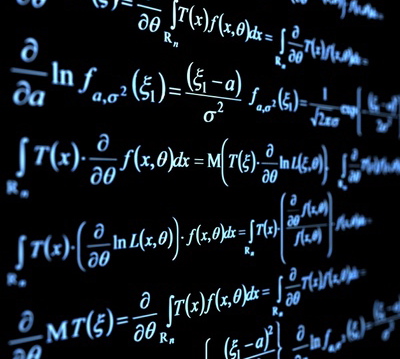 Modern Quantity Theory
V
MD/P = f(yP)
P/MD = 1/f(yP)
Py/MD = y/f(yP)
V = y/f(yP)

Friedman’s velocity isn’t constant, but it is much more stable than Keynes’ velocity because the relationship between yP and y is very predictable.
Empirical Evidence
V
Empirical evidence shows that
velocity is not constant.

Velocity is sensitive to interest rates,
but is not ultra-sensitive to interest rates when interest rates are non-zero
(i.e., there is no liquidity trap).